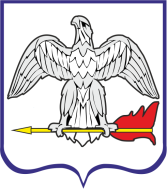 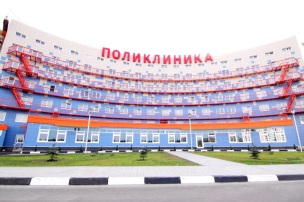 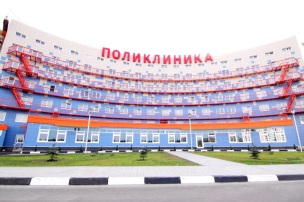 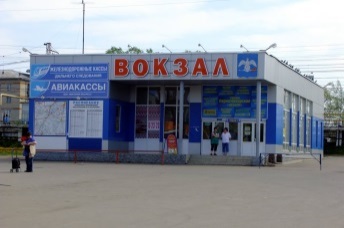 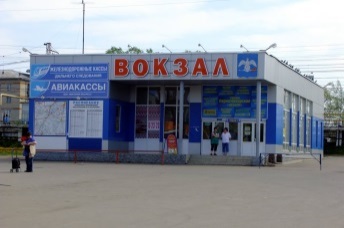 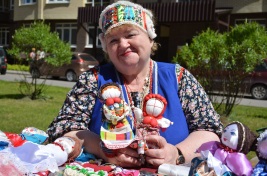 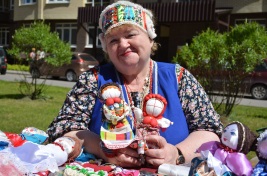 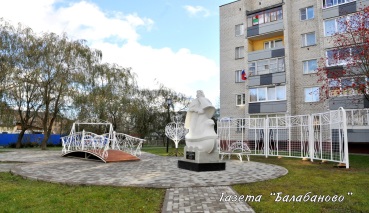 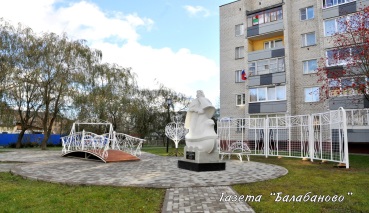 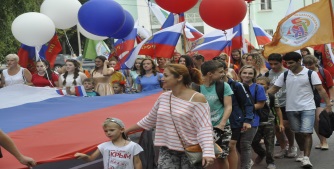 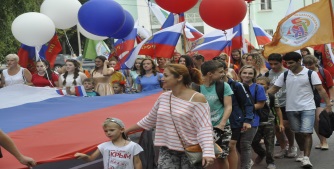 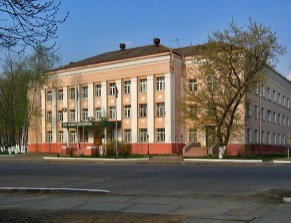 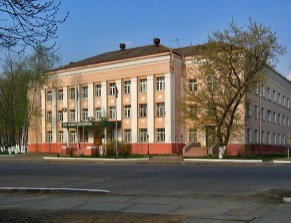 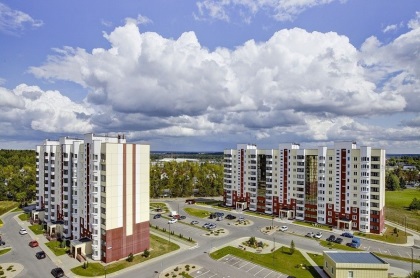 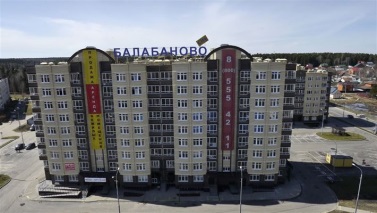 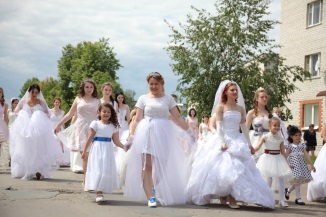 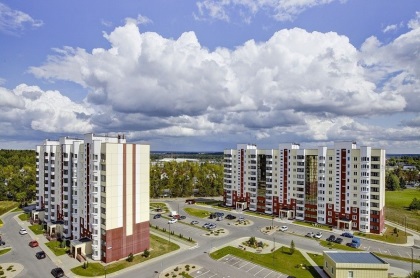 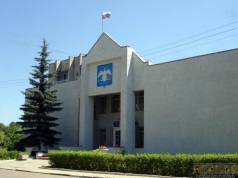 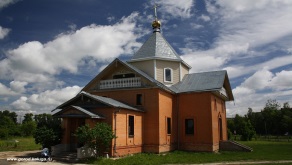 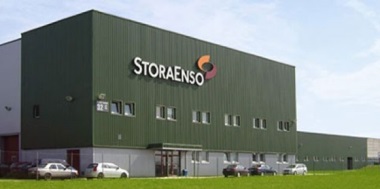 Муниципальное образование городское поселение «Город Балабаново» Боровского района Калужской области
Бюджет для граждан
к решению Городской Думы городского поселения «Город Балабаново» «Об утверждении отчета об исполнении бюджета городского поселения «Город Балабаново» за 2020 год»
1
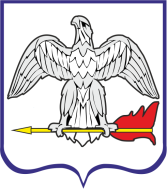 Содержание
Понятия и термины…………………………………………………………………………………………………………….…….4
Город Балабаново……………………………………….…………………………………………………………........................6
Возможности влияния граждан на состав бюджета…………………………………………………………….…………...7
Публичные слушания ………………………………………………………………………………………………………….…...8
Что такое бюджет?............................................................................................................................................................9
Бюджетная система РФ……………………………………………………………………………………………………………10
Бюджетный процесс ……………………………………………………………………………………………..………….....….11
Гражданин, его участие в бюджетном процессе ……………………………………………………………….……..….…12
Основы составления проекта бюджета…………………………………………………………………………………..…...13
Прогноз социально-экономического развития МО «Город Балабаново»………………………………………..…...14
Основные задачи бюджетной и налоговой политики……….………………………………………………………….…16
Основные направления бюджетной и налоговой политики…………………………………………………………..…17
Доходы бюджета ………………………………………………………..…………………………………………..………..........18
Динамика поступлений в бюджет …………………………………………………………………………………………..….19
Межбюджетные трансферты………………………………………………………………………………………………..…...20
Структура доходов бюджета в 2020 году ……………………………………………………………………………….….…21
Безвозмездные поступления в 2020 году…………………………………………………………...........................…..….22
2
Содержание
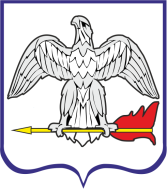 Расходы бюджета……………………………………….……………………………………………………………….………....23  
Структура расходов бюджета в 2020 году …………………………………...……………………………………..………..24
Муниципальные программы в 2020 году………………………………………………………………………..…………....25
Расходы социального характера …………………………….………………………………………………………….……..26
Расходы на ЖКХ, водное и дорожное хозяйство ………………………………………………………………………......35
Расходы на исполнение прочих полномочий…………………………….………………………………………………….42
Структура расходов на содержание органов местного самоуправления в 2020 году  …………………………...44
Источники внутреннего финансирования дефицита бюджета………………………………………………………….45
Контактная информация………………………………………………………………………………………………………..…46
3
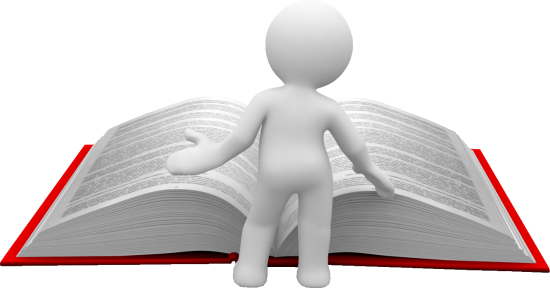 Понятия и термины
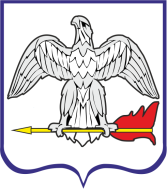 Безвозмездные поступления - это финансовая помощь из бюджетов других уровней (межбюджетные трансферты), от физических и юридических лиц. 
Бюджет – форма образования и расходования денежных средств, предназначенных для финансового обеспечения задач и функций государства и местного самоуправления.
Бюджетная классификация - группировка доходов и расходов бюджетов всех уровней бюджетной системы РФ, а также источников финансирования дефицитов этих бюджетов, используемая для составления и исполнения бюджетов.
Бюджетный период – отрезок времени, охватывающий все стадии бюджетного планирования. Начинается бюджетный период с момента начала работы по составлению проекта бюджета и завершается утверждением отчета о его исполнении. 
Бюджетный процесс - деятельность по составлению проекта бюджета, его рассмотрению, утверждению, исполнению, составлению отчета об исполнении и его утверждению. 
Бюджетная система РФ - совокупность всех бюджетов в РФ: федерального, региональных, местных, государственных внебюджетных фондов.
Государственный (муниципальный) долг - обязательства публично-правового образования по полученным кредитам, выпущенным ценным бумагам, предоставленным гарантиям перед третьими лицами.
Дотации - межбюджетные трансферты, предоставляемые на безвозмездной и безвозвратной основе без установления направлений и (или) условий их использования.
Источники финансирования дефицита бюджета - средства, привлекаемые в бюджет для покрытия дефицита (кредиты банков, кредиты от других уровней бюджетов, кредиты финансовых международных организаций, ценные бумаги, иные источники). 
Индекс потребительских цен - один из видов индексов цен, созданный для измерения среднего уровня цен на товары и услуги (потребительской корзины) за определённый период в экономике.
4
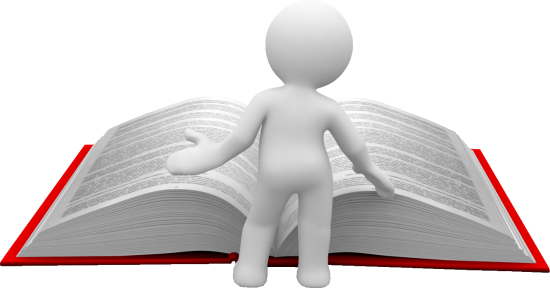 Понятия и термины
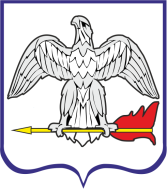 Межбюджетные трансферты - это средства одного бюджета бюджетной системы РФ, перечисляемые другому бюджету бюджетной системы РФ. Налогоплательщик - физическое лицо или юридическое лицо, на которое законом возложена обязанность уплачивать налоги. 
Налоговые доходы – поступления в бюджет от уплаты налогов, установленных Налоговым кодексом РФ.
Неналоговые доходы – поступления от уплаты пошлин и сборов, установленных законодательством РФ и штрафов за нарушение законодательства. 
Прогноз социально-экономического развития - документ, содержащий систему научно-обоснованных представлений о направлениях и результатах социально-экономического развития Российской Федерации на прогнозируемый период (среднесрочный или долгосрочный). 
Прожиточный минимум - это стоимостная величина достаточного для обеспечения нормального функционирования организма человека, сохранения его здоровья, набора продуктов питания, а также минимального набора непродовольственных товаров и минимального набора услуг, необходимых для удовлетворения основных социальных и культурных потребностей лица. 
Публичные слушания проводятся представительным органом муниципального образования, главой муниципального образования с участием жителей муниципального образования для обсуждения проектов муниципальных правовых актов по вопросам местного значения.
Субвенция - бюджетные средства, предоставляемые бюджету другого уровня бюджетной системы РФ на безвозмездной и безвозвратной основах на осуществление определенных целевых расходов, возникающих при выполнении полномочий РФ, переданных для осуществления органам государственной власти другого уровня бюджетной системы РФ. 
Субсидия - бюджетные средства, предоставляемые бюджету другого уровня бюджетной системы РФ, в целях софинансирования расходных обязательств, возникающих при выполнении полномочий органов местного самоуправления по вопросам местного значения.
5
Город Балабаново
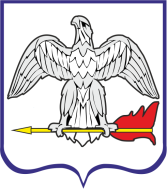 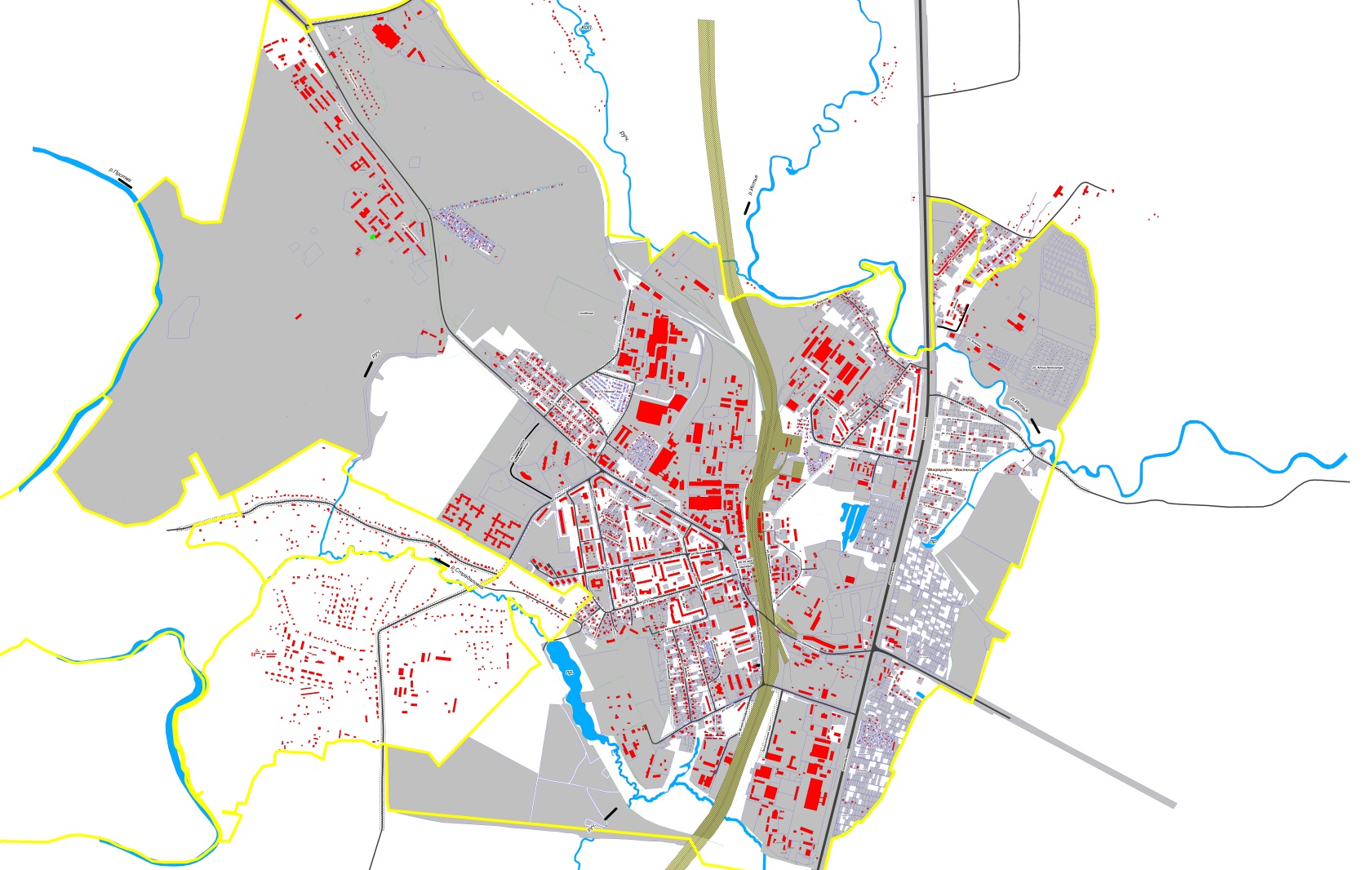 6
Население на 01.01.2021 г.25 861 человека
Общая площадь города 1 785,4 га
Земли лесного фонда 
64 га
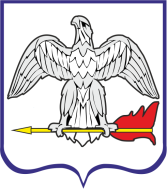 Возможности влияния гражданина насостав бюджета
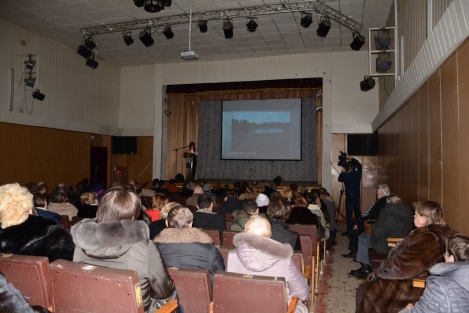 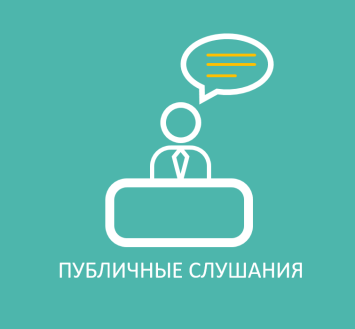 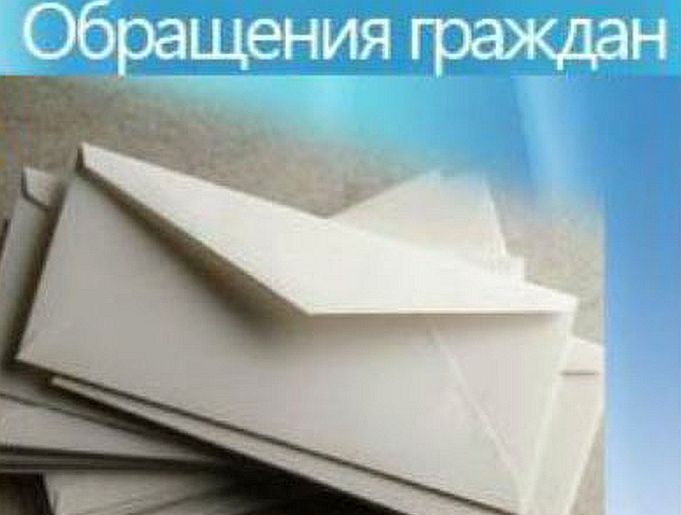 7
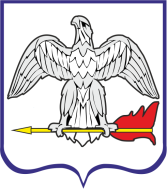 Публичные слушания
Публичные слушания - форма участия населения в осуществлении местного самоуправления. Публичные слушания организуются и проводятся с целью выявления мнения населения по проекту бюджета района на очередной финансовый год и плановый период. 
	Каждый житель вправе высказать свое мнение, представить материалы для обоснования своего мнения, представить письменные предложения и замечания для включения их в протокол публичных слушаний.
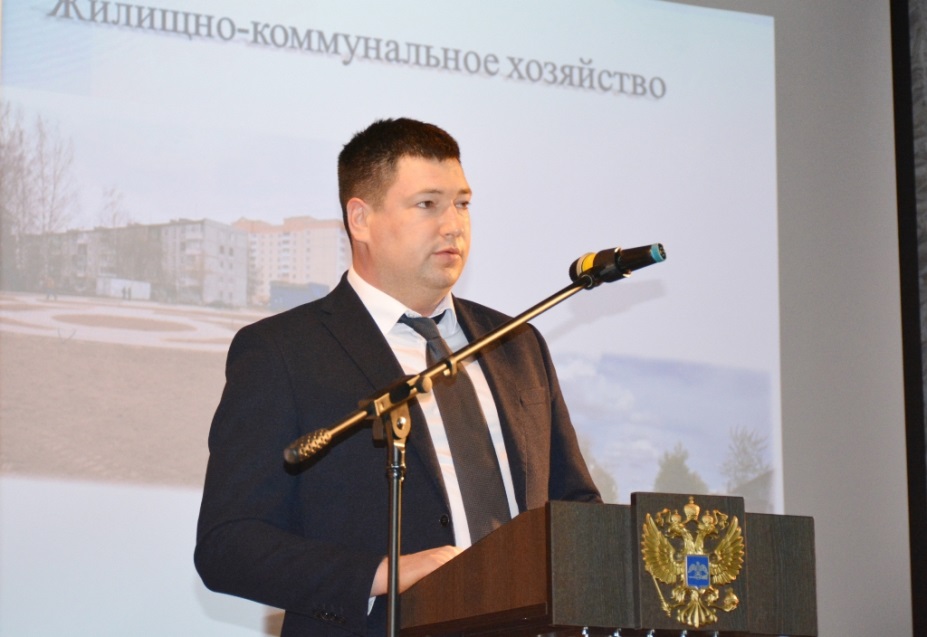 Результат публичных слушаний - заключение, в котором отражаются выраженные позиции жителей города Балабаново и рекомендации, сформулированные по результатам публичных слушаний. Заключение о результатах публичных слушаний подлежит опубликованию.
8
Что такое бюджет?
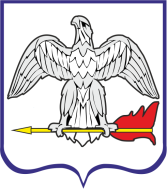 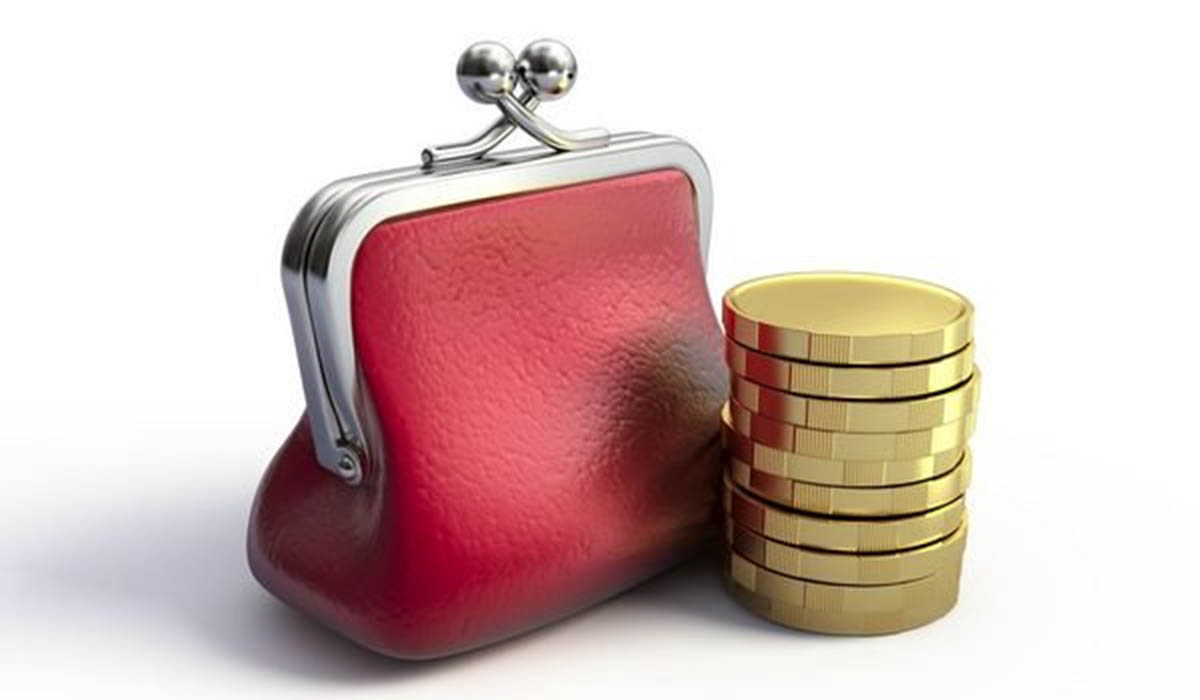 Расходы 
Это выплачиваемые из бюджета денежные средства (социальные выплаты населению, содержание муниципальных учреждений образования, культуры и другие.
Доходы 
Это поступающие в бюджет денежные средства (налоги юридических и физических лиц, административные платежи и сборы, безвозмездные поступления)
Бюджет - это форма образования и расходования денежных средств, предназначенных для финансового обеспечения задач и функций местного самоуправления
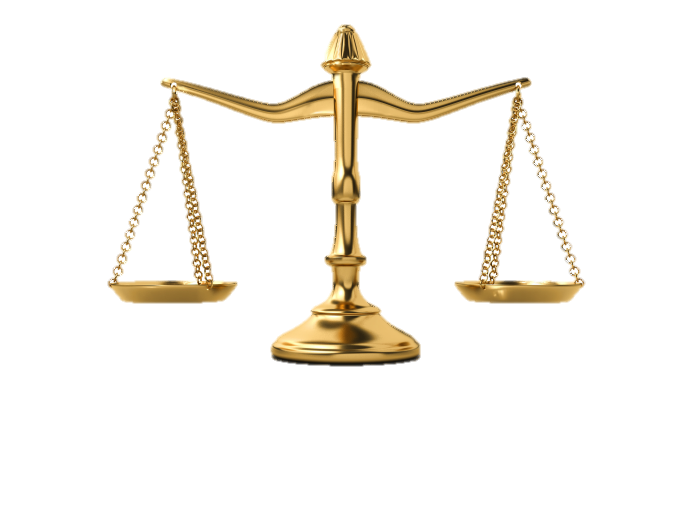 Дефицит бюджета- превышение расходов бюджета над его доходами
Сбалансированность бюджета по доходам и расходам – основополагающее требование, предъявляемое к органам, составляющим и утверждающим бюджет.
Расходы
Профицит бюджета- превышение доходов бюджета над его расходами
9
Доходы
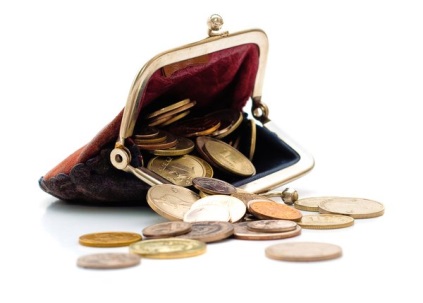 Бюджет- план доходов и расходов для обеспечения обязательств государства, закрепленных в Конституции Российской Федерации.
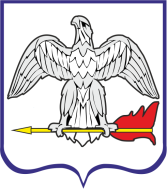 Бюджетная система Российской Федерации
Местные бюджеты
Бюджеты территориальных государственных внебюджетных фондов
Бюджеты субъектов РФ
Федеральный бюджет
Бюджеты государственных внебюджетных фондов РФ
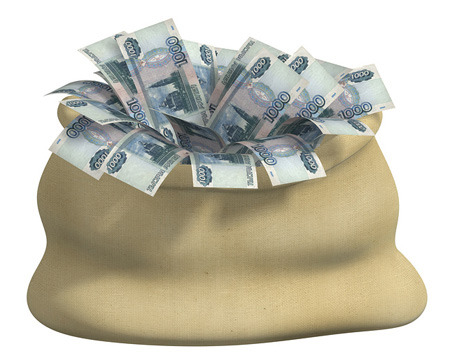 Бюджеты городских и сельских поселений
Бюджеты муниципальных районов
Бюджеты городских округов
10
Бюджетный процесс
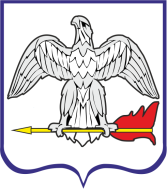 Представляет собой деятельность по составлению проекта бюджета, его рассмотрению, утверждению, исполнению, составлению отчета об исполнении и его утверждению.
Основные этапы бюджетного процесса
1. Составление проекта бюджета
2. Рассмотрение и утверждение бюджета
3. Исполнение бюджета
4. Контроль исполнения бюджета
11
Гражданин, его участие в бюджетном процессе
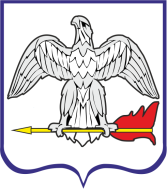 Гражданин 
как налогоплательщик
Помогает формировать доходную часть бюджета
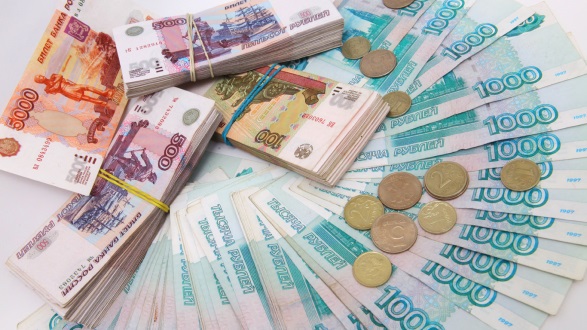 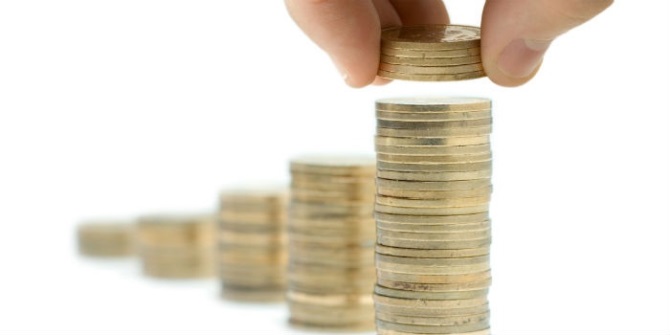 Гражданин 
как получатель социальных гарантий
Получает социальные гарантии- расходная часть бюджета (образование, культура, социальные льготы и другие направления социальных гарантий населению)
12
Основы составления проекта бюджета
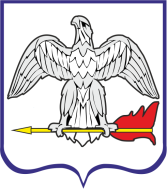 Бюджетное послание Президента РФ
Прогноз социально-экономического развития муниципального образования
Основные направления бюджетной и налоговой политики
Составление проекта бюджета муниципального образования городского поселения «Город Балабаново»
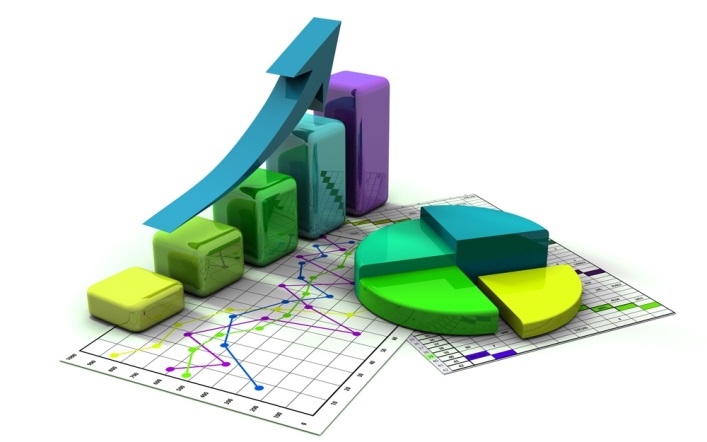 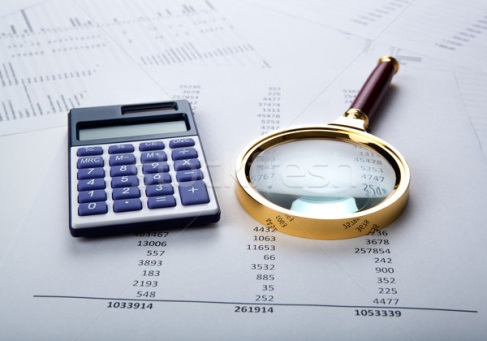 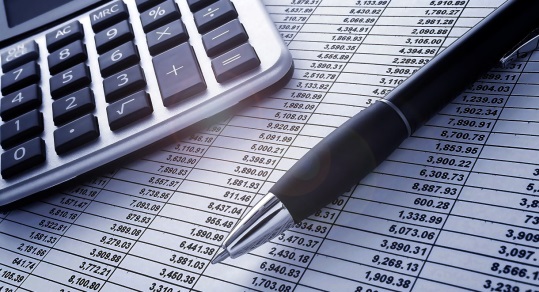 13
ПРОГНОЗ СОЦИАЛЬНО-ЭКОНОМИЧЕСКОГО РАЗВИТИЯ МО «ГОРОД БАЛАБАНОВО»
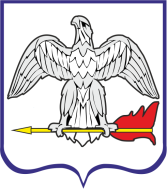 Введение
         Городское поселение «Город Балабаново»  является одним из лидеров в Калужской области по объему промышленного производства, уровню заработной платы на предприятиях города и налоговому потенциалу, что положительно отражается на социально-экономическом развитии города. 
 Население и занятость
        По данным Калугастата,  численность населения города Балабаново на 1 января 2021 года составила 25 861 человек, что на 287 человек больше, чем на 1 января 2020 года. 
       По состоянию на 01.01.2021 на территории города зарегистрированы 454 предприятия и  организации различной организационно-правовой формы, из которых 412 являются действующими.  Численность работающих в экономике в среднегодовом исчислении в 2020 году составила 10636 чел.,  из  которых большая часть (40%) заняты в промышленности. 
        В 2020 году  в связи с ограничительными мерами, введенными Правительством Российской Федерации и Калужской области вследствие распространения коронавирусной инфекции, предприятия  приостанавливали свою деятельность. Это привело к увеличению численности безработных граждан, в том числе состоящих на регистрационном учете в органах службы занятости населения. По состоянию на 01.01.2020 в службе занятости населения были зарегистрированы 46 человек. На 01.01.2021 количество безработных увеличилось до 125 человек. Уровень официально зарегистрированной безработицы на конец 2020 года составил 1,0% против 0,2% в 2019 году.
14
ПРОГНОЗ СОЦИАЛЬНО-ЭКОНОМИЧЕСКОГО РАЗВИТИЯ МО «ГОРОД БАЛАБАНОВО»
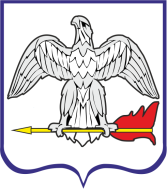 Промышленное производство
         Пандемия коронавирусной инфекции отразилась на объемах производства. Объем производства промышленной продукции в отчетном году крупных и средних предприятий  составил 26,6  млрд. руб., или 94% фактического выпуска 2019 года.  
Малое предпринимательство
       По малым промышленным предприятиям объем отгруженной продукции в 2020 году составил 1,8 млрд. руб., или 80% фактического объема 2019 года.
       Малое предпринимательство является неотъемлемой частью рыночной системы хозяйства. В городе зарегистрировано 413 малых предприятий.  Среднесписочная численность работников в них свыше 4 тыс. человек. 
        Субъектами малого предпринимательства по итогам года отгружено товаров собственного производства на сумму 4,4 млрд. руб. 
        В сфере оптовой и розничной торговли продано товаров несобственного производства на сумму 5,2 млрд. руб.
Финансовые результаты деятельности предприятий и организаций
        На протяжении последних  лет, в основном за счет крупных и средних предприятий города, наблюдались  положительные финансовые результаты. 
        Прибыль прибыльных организаций по предварительной оценке составила 4,5 млрд. руб. 
        Объемы инвестиций в основной капитал в 2020 году составили 0,6 млрд. руб.
         Инвестиции в муниципальном секторе экономики составили 80 млн. руб., которые были направлены на реконструкцию котельных и тепловых сетей по концессионному соглашению, мероприятия по благоустройству города.
15
Основные задачи бюджетной и налоговой политики
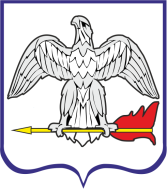 Основными задачами бюджетной и налоговой политики городского поселения «Город Балабаново» на 2020 год и на плановый период 2021 и 2022 годов являются:
-обеспечение долгосрочной сбалансированности и устойчивости бюджета городского поселения «Город Балабаново» как базового принципа ответственной бюджетной политики;
- укрепление доходной базы бюджета городского поселения «Город Балабаново» за счет наращивания стабильных доходных источников и мобилизации в бюджет имеющихся резервов;
- безусловное исполнение всех обязательств государства и реализация приоритетных направлений и национальных проектов, в первую очередь направленных на решение задач, поставленных в Указе Президента Российской Федерации от 07.05.2018 №204 «О национальных целях и стратегических задачах развития Российской Федерации на период до 2024 года»;
- обеспечение прозрачного механизма оценки эффективности предоставленных налоговых льгот, установленных соответствующими решениями Городской Думы городского поселения «Город Балабаново»;
-прямое вовлечение населения в решение приоритетных социальных проблем местного уровня;
-повышение открытости и прозрачности управления общественными финансами.
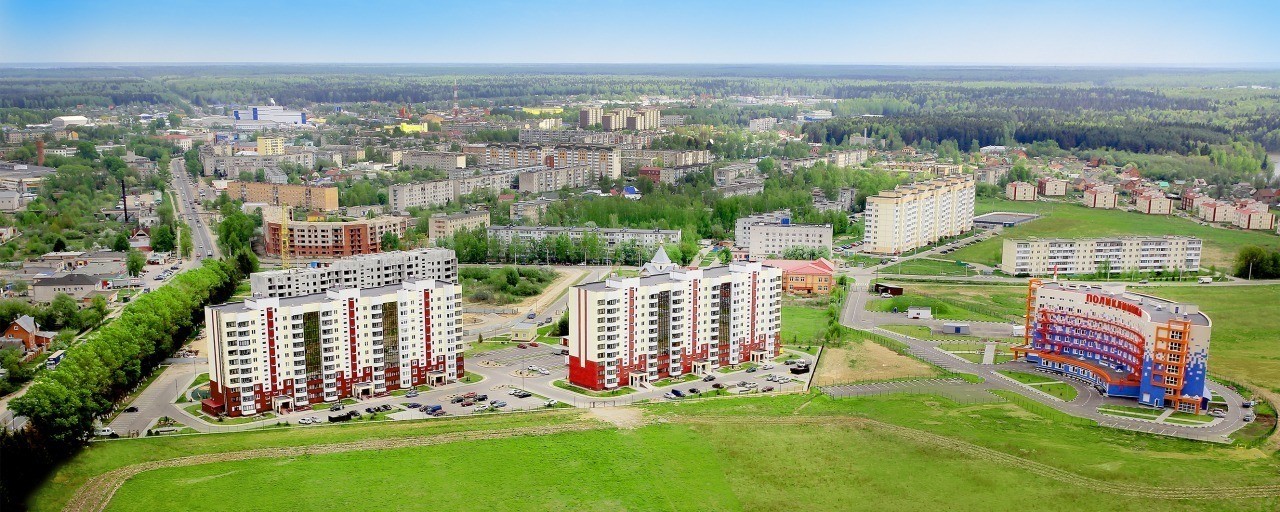 16
Основные направления бюджетной и налоговой политики
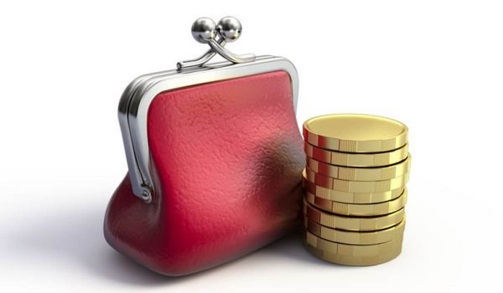 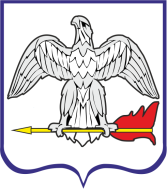 Основными направлениями бюджетной и налоговой политики городского поселения «Город Балабаново» на 2020 год и на плановый период 2021 и 2022 годов являются:
- повышение реалистичности и минимизация рисков несбалансированности бюджета;
-  обеспечение роста поступлений неналоговых доходов бюджета, в том числе за счет улучшения качества администрирования неналоговых доходов бюджета;
- активизация работы по повышению поступлений от всех мер принудительного взыскания задолженности, обеспечению роста эффективности взыскания;
- повышение эффективности реализации мер, направленных на расширение налоговой базы по имущественным налогам путем выявления и включения в налогооблагаемую базу недвижимого имущества и земельных участков, которые до настоящего времени не зарегистрированы;
-  финансовое обеспечение реализации приоритетных для поселения задач, достижение показателей результативности, установленных муниципальными программами;
-  обеспечение реализации задач, поставленных в указах Президента Российской Федерации, в том числе в части исполнения социальных обязательств по финансовому обеспечению реализации указов Президента Российской Федерации по повышению оплаты труда работников культуры в соотношении с показателем среднемесячного дохода от трудовой деятельности;
-  ежегодная индексация на прогнозируемый уровень инфляции, определенный на федеральном уровне, оплаты труда отдельных категорий работников  учреждений, финансируемых из бюджета городского поселения «Город Балабаново», на которых не распространяется действие указов Президента Российской Федерации;
-  реализация мероприятий по формированию современной городской среды;
- реализация мероприятий, направленных на подготовку и проведение празднования 75-й годовщины Победы в Великой Отечественной войне 1941-1945 годов;
-  поддержка проектов развития  общественной инфраструктуры муниципального образования, основанных на местных инициативах;
- обеспечение прозрачности (открытости) и публичности процесса управления общественными финансами, гарантирующих обществу право на доступ к открытым данным  муниципального образования «Город Балабаново», в том числе в рамках размещения финансовой и иной информации о бюджете и бюджетном процессе на сайте муниципального образования «Город Балабаново».
17
Доходы бюджета Городского поселения «Город Балабаново»
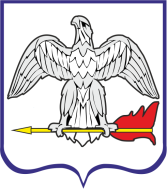 18
Динамика поступлений в бюджет
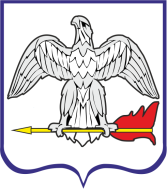 млн. руб.
19
Межбюджетные трансферты
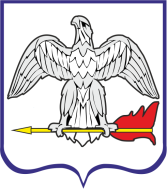 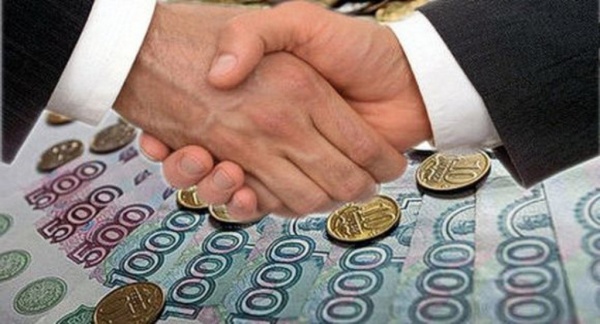 Межбюджетные трансферты – средства, предоставляемые одним бюджетом бюджетной системы Российской Федерации другому бюджету
Межбюджетные отношения – взаимоотношения между публично правовыми образованиями по вопросам регулирования бюджетных правоотношений, организации и осуществления бюджетного процесса
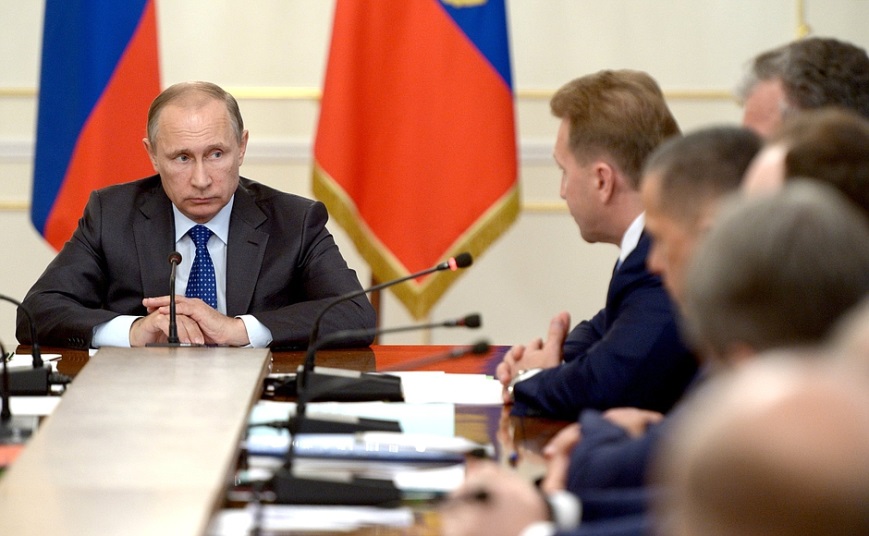 20
Структура доходов бюджета в 2020 году, %
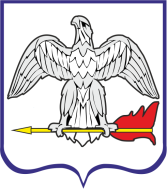 21
Безвозмездные поступления в 2020 году
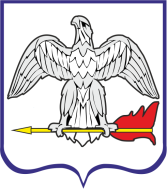 22
Расходы бюджета
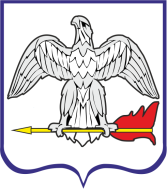 млн. руб.
23
Структура расходов бюджета в 2020 году, %
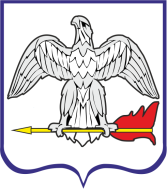 24
Муниципальные программы в 2020 году 18 программ на сумму 334 796 тыс. руб. – 97,4 % расходов бюджета
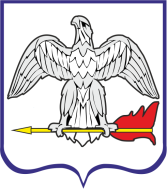 25
Расходы социального характера
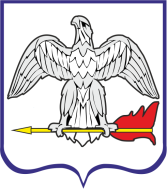 тыс. руб.
26
Расходы на МУ «Балабановский городской Дом культуры» в 2020 году
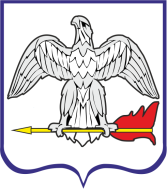 27
Расходы на МКУК «Балабановская городская библиотека» имени Н. П. Глухарева в 2020 году
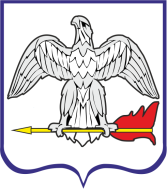 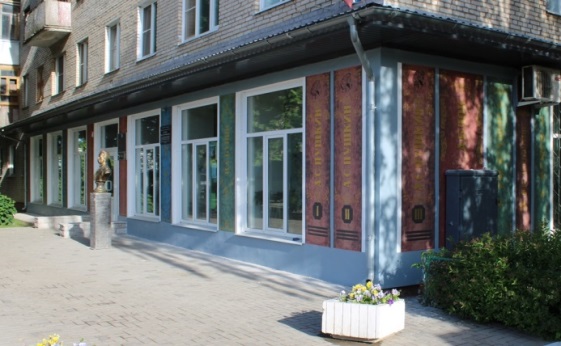 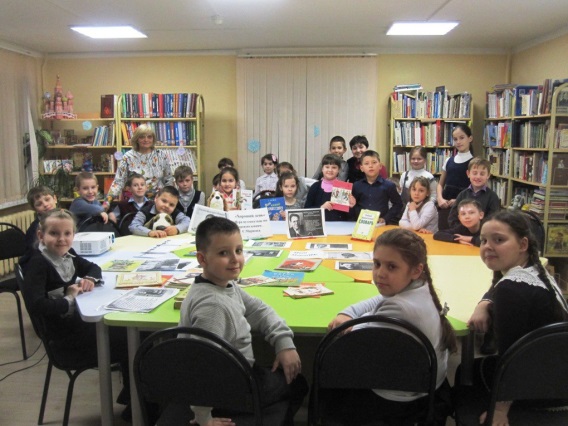 28
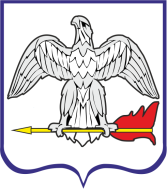 Расходы на проектирование строительства объекта: «Центр культурного развития в г. Балабаново Боровского района Калужской области» в 2020 году составили 5 114 тыс. рублей
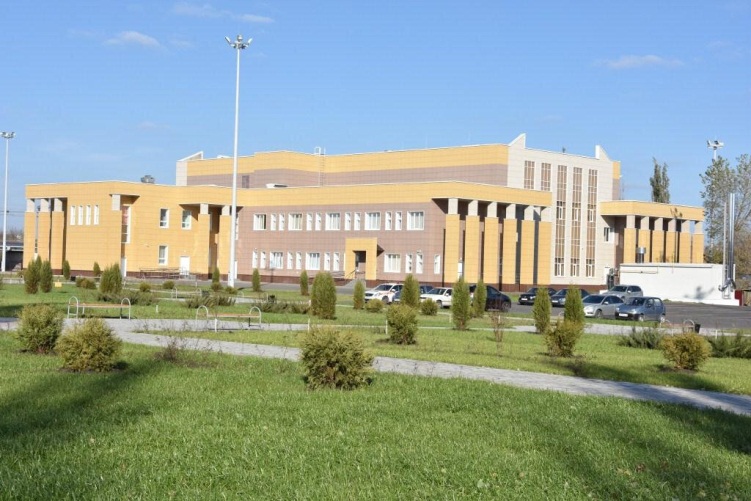 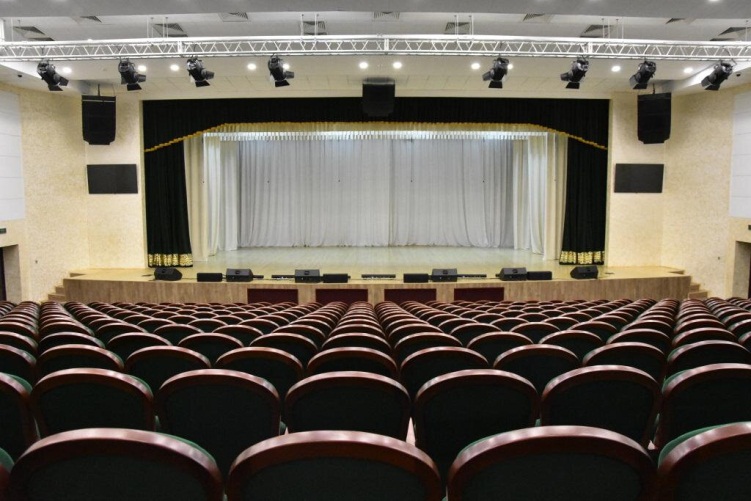 29
Расходы на МКУ «Редакция газеты «Балабаново» в 2020 году
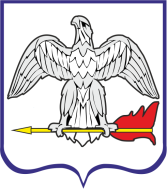 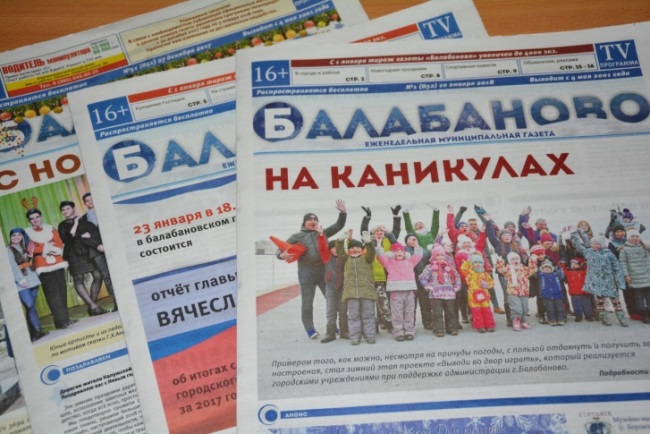 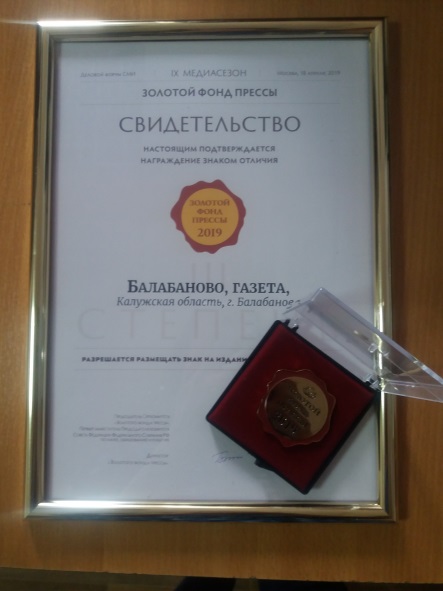 30
Расходы на МУ «Центр физической культуры и спорта» в 2020 году
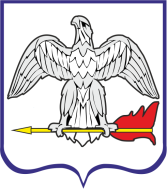 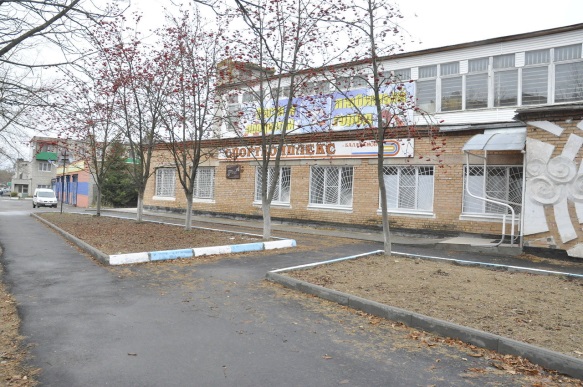 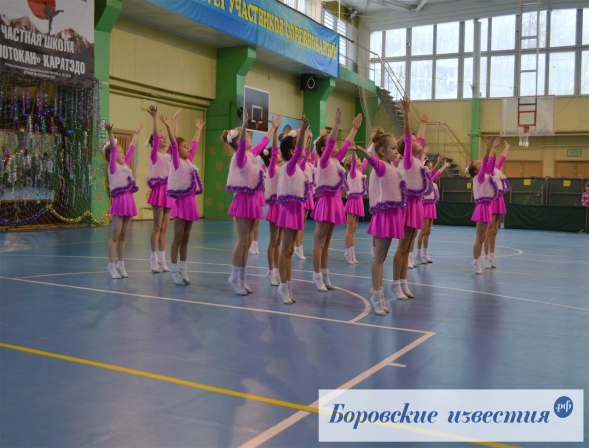 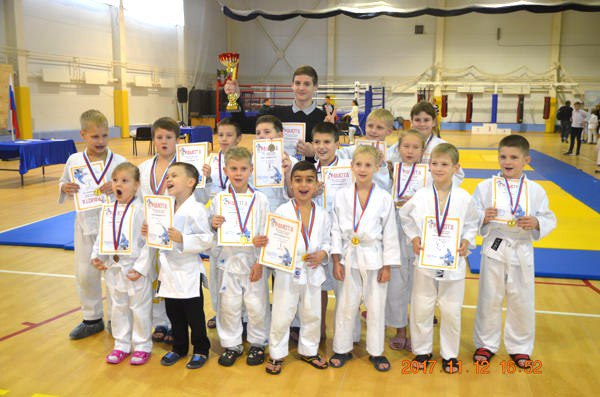 31
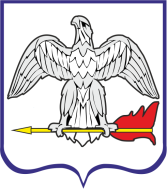 Расходы на проектирование строительства объекта: «Спортивного комплекса с плавательным бассейном без зрительных мест в г. Балабаново» в 2020 году составили 4 028 тыс. рублей
32
Прочие Расходы на молодежную и социальную политику в 2020 году
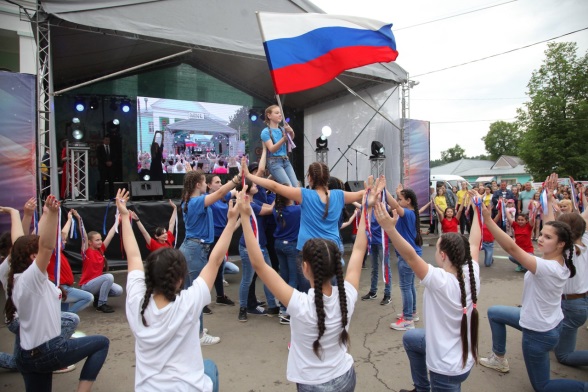 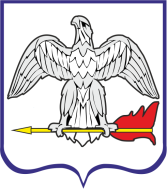 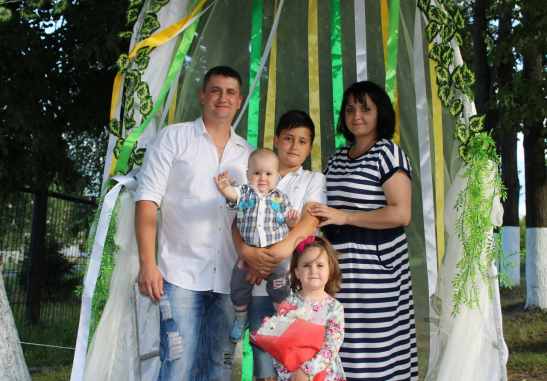 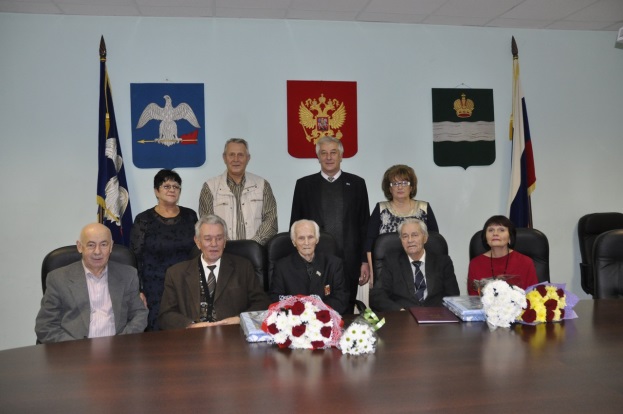 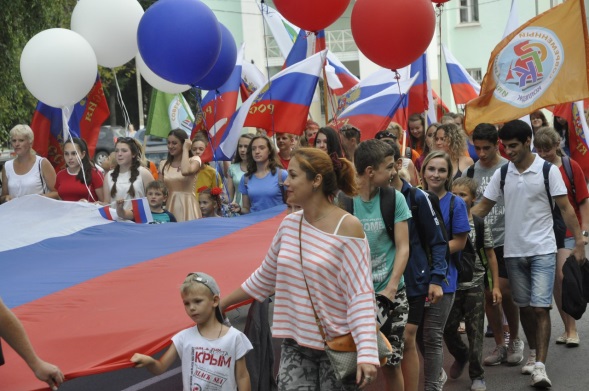 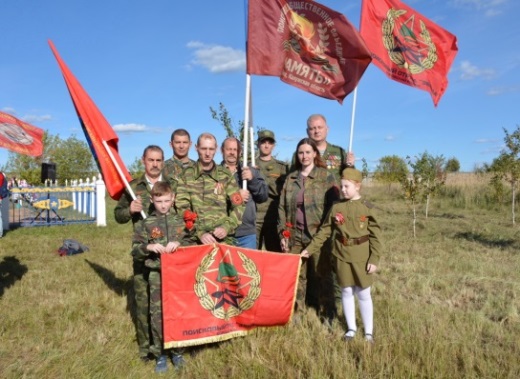 33
Прочие Расходы на молодежную и социальную политику в 2020 году
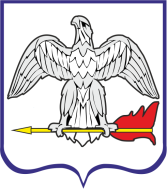 Муниципальная программа "Кадровая политика в г. Балабаново"
Муниципальная программа "Молодежная политика города Балабаново"
Муниципальная программа "Развитие системы социального обслуживания населения городского поселения "Город Балабаново" подпрограмма "Старшее поколение"
Муниципальная  программа "Проведение праздничных мероприятий в г. Балабаново"
Муниципальная программа "Совершенствование системы муниципального управления городского поселения "Город Балабаново"
на ежемесячные социальные выплаты к пенсиям лицам, замещающим должности муниципальных служащих – 685 тыс. рублей
на выплаты гражданам, награжденным Почетной грамотой; гражданам, занесенным на Доску Почета; лицам, принявшим участие в рейтинговом голосовании – 300 тыс. рублей
на проведение мероприятий в честь  Дня города – 61 тыс. рублей;
на организацию мероприятий и поддержку молодежных движений– 246 тыс. рублей;
на осуществление мер соц. поддержки малообеспеченных граждан, пенсионеров и инвалидов, выплаты почетным гражданам города Балабаново – 215 тыс. рублей;
Муниципальная программа "Развитие системы социального обслуживания населения городского поселения "Город Балабаново" подпрограмма "Дети в семье города Балабаново"
на проведение мероприятий в честь Дня Победы – 1 323 тыс. рублей;
на организацию трудоустройства несовершеннолетних граждан в летний период – 38 тыс. рублей;
Выплаты из Резервного фонда –   5 тыс. рублей
на проведение мероприятий для граждан пожилого возраста и инвалидов – 142 тыс. рублей;
на проведение новогодних мероприятий – 1 503 тыс. рублей;
Муниципальная программа "Выборы в г. Балабаново"
на мероприятия, направленные на противодействие злоупотреблению наркотиками – 203 тыс. рублей.
на поддержку общественных организаций и движений, патриотических клубов, музеев – 319 тыс. рублей
на подарки впервые голосующим и организацию чаепития на избирательных участках – 209 тыс. рублей
на проведение прочих праздничных мероприятий – 342 тыс. рублей
на мероприятия для детей и их родителей – 104 тыс. рублей
34
Расходы на ЖКХ, водное и дорожное хозяйство
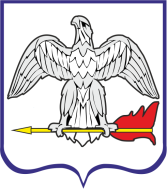 млн. руб.
35
Структура расходов на ЖКХ, водное и дорожное хозяйство в 2020 году, %
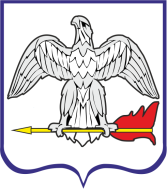 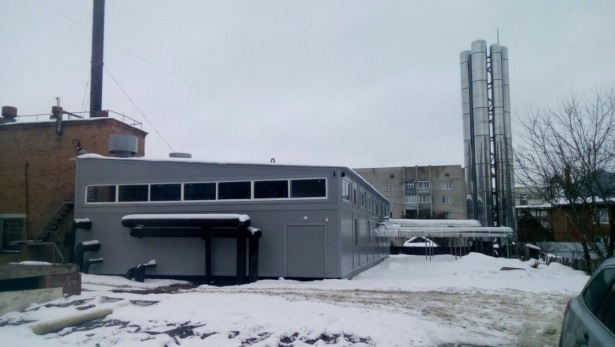 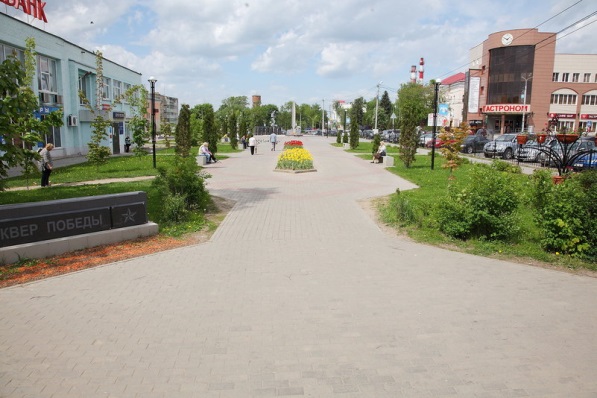 36
Расходы на жилищное хозяйство в 2020 году
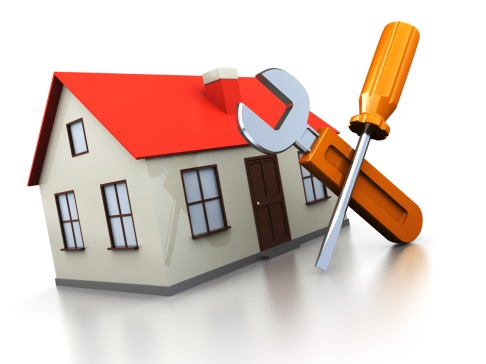 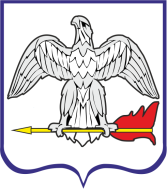 37
Расходы на коммунальное хозяйство в 2020 году
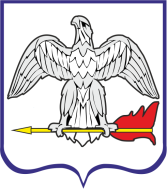 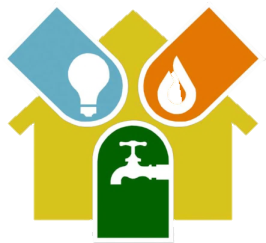 38
Расходы на благоустройство в 2020 году
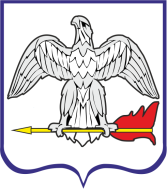 39
Расходы на дорожное хозяйство в 2020 году
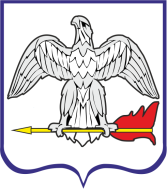 40
Расходы на водное хозяйство в 2020 г.
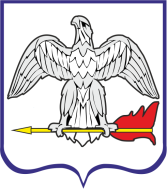 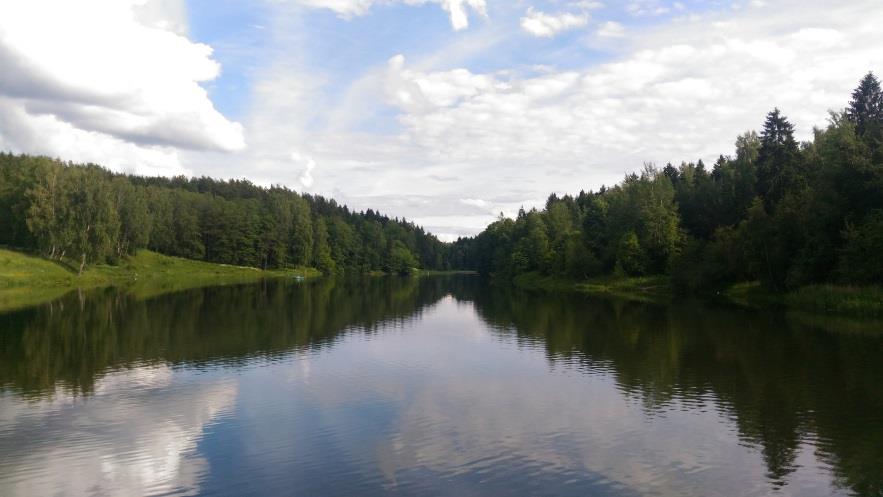 41
Расходы на исполнение прочих полномочий
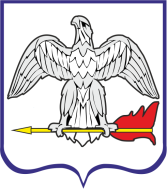 42
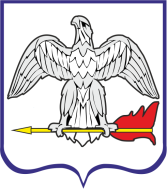 Структура расходов на исполнение прочих полномочий, %
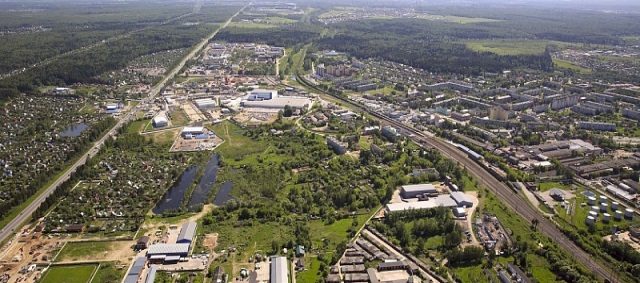 43
Структура расходов на содержание органов местного самоуправления в 2020 году, тыс. руб., %
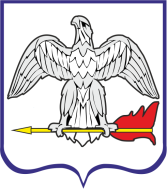 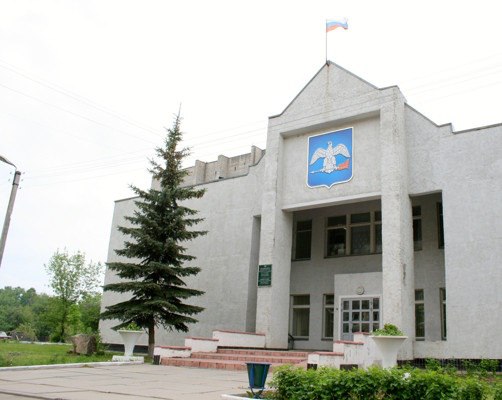 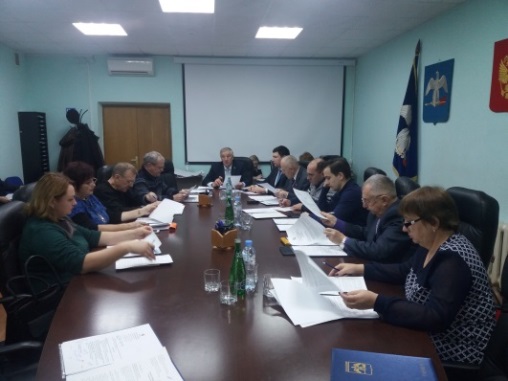 44
Источники внутреннего финансирования дефицита бюджета в 2020 году
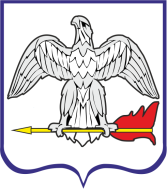 тыс. руб.
45
Контактная информация
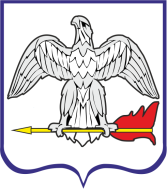 Администрация (исполнительно-распорядительный орган) городского поселения «Город Балабаново»

Адрес: 249000, Калужская область, Боровский район, город Балабаново, ул. 1 Мая, д. 9а

Телефон/факс: +7(484) 386 13 01

Е-mail: gp_balabanovo@adm.kaluga.ru

Официальный сайт: http://admbalabanovo.ru

Часы работы: понедельник – четверг с 8.00 до 17.15 часов,
                           пятница с 8.00 до 16.00 часов,
                           перерыв с 13.00 до 14.00 часов.
46